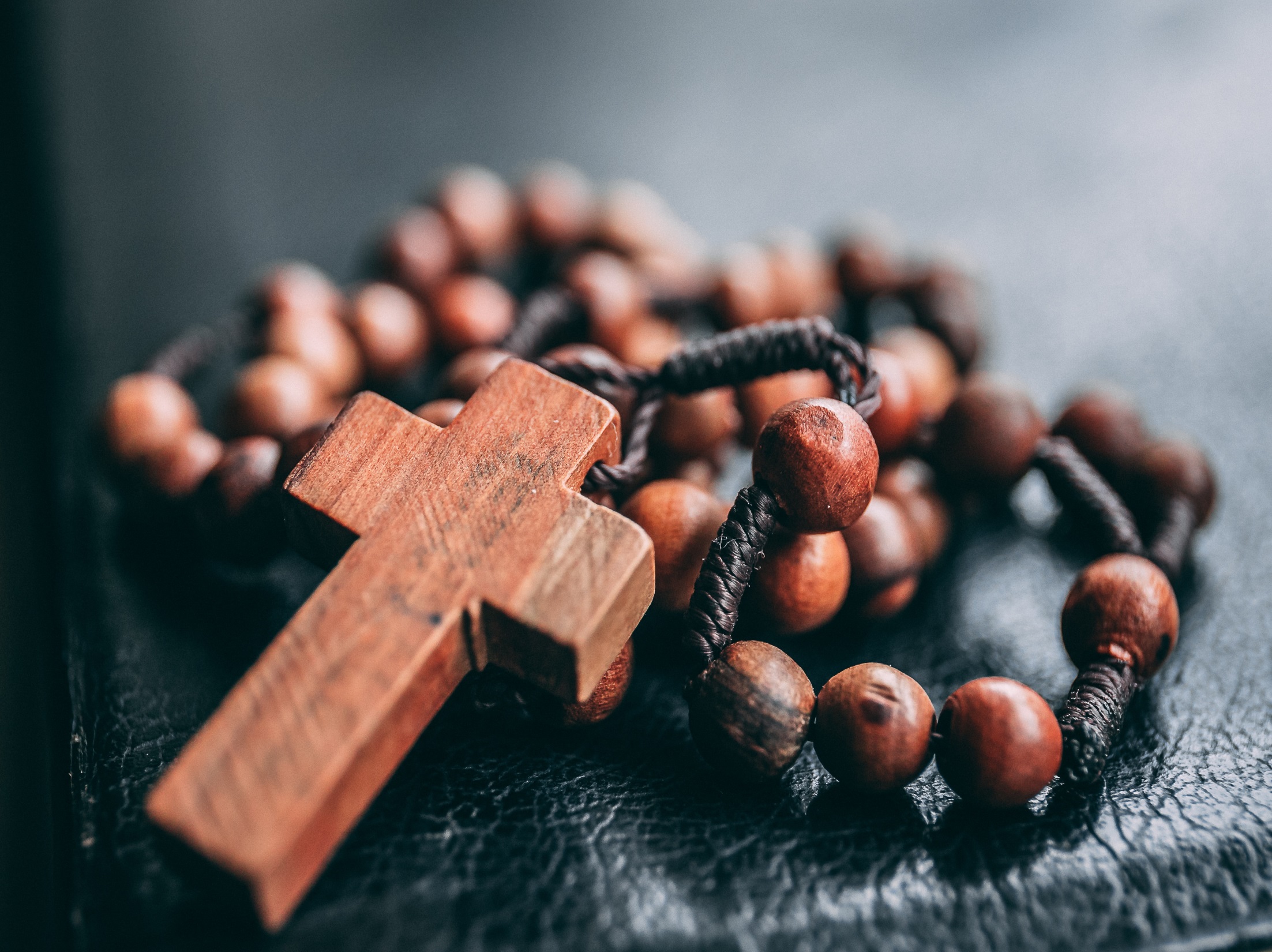 October is
the month of
the rosary
"I am the Lady of the Rosary. People must say the Rosary. Let them continue saying it every day”.
The message Our Ladyof Fatima
The prayer was formed in the 12th century. The first person to spread the rosary around was Saint Dominic.
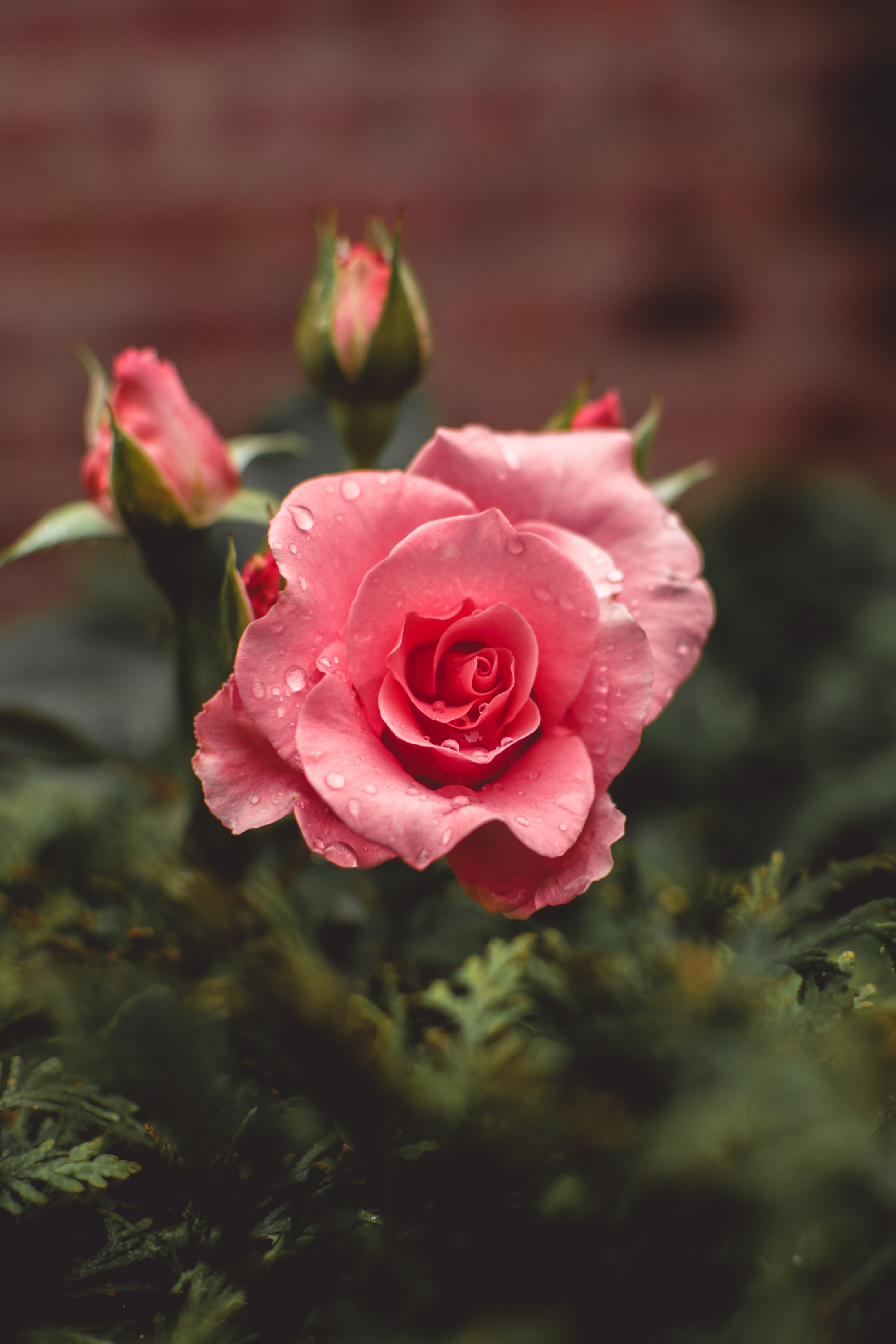 The word ‘rosary’ means crown of roses. We say this prayer to honour Our Lady and to ask her to lead us closer to Jesus.
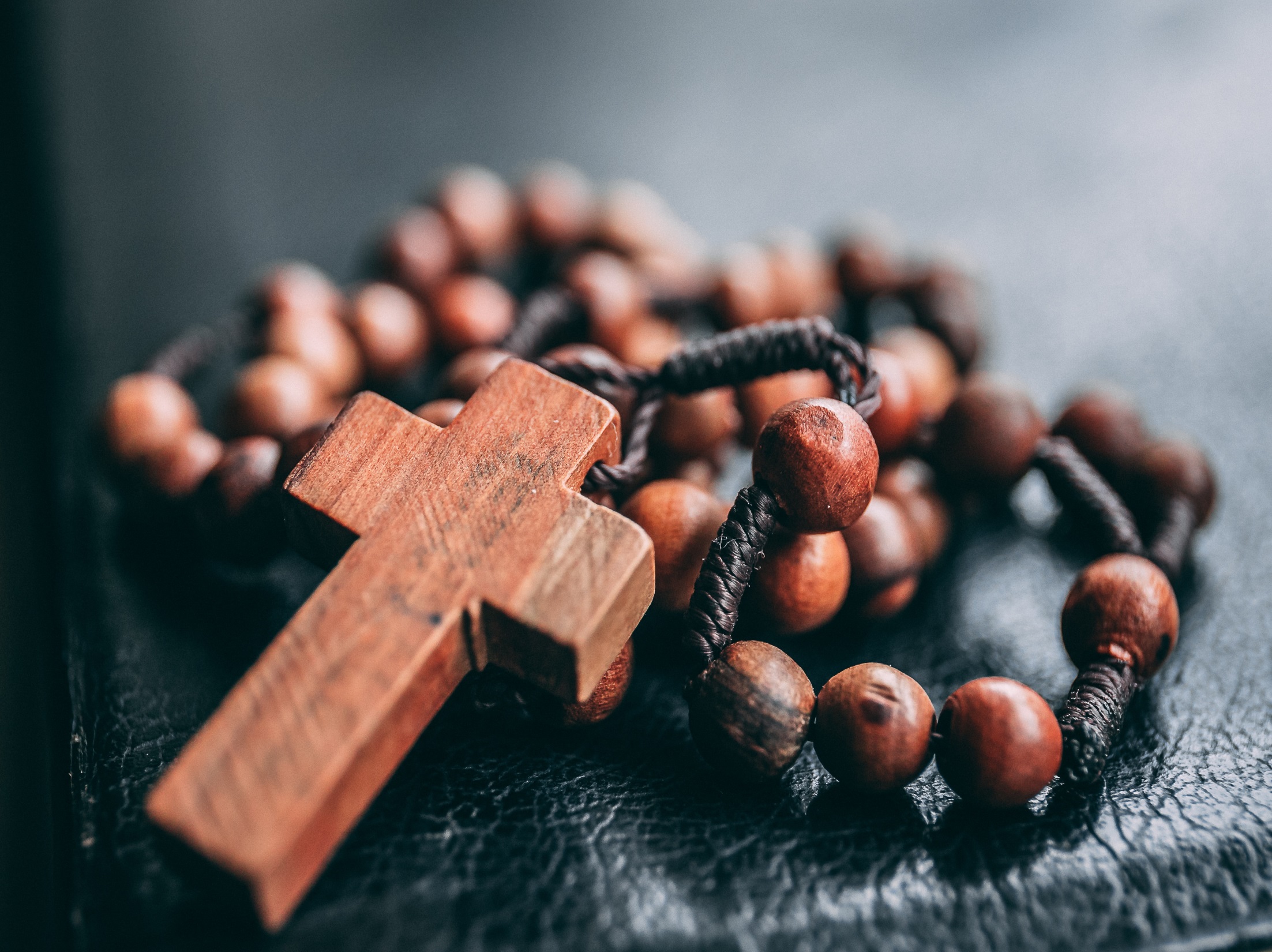 Let us pray together:
O Lord, awake in our hearts desire to pray the Rosary just as Mary would have wanted us to.